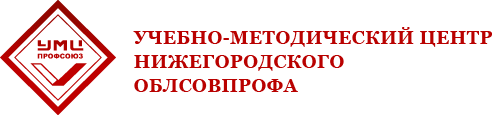 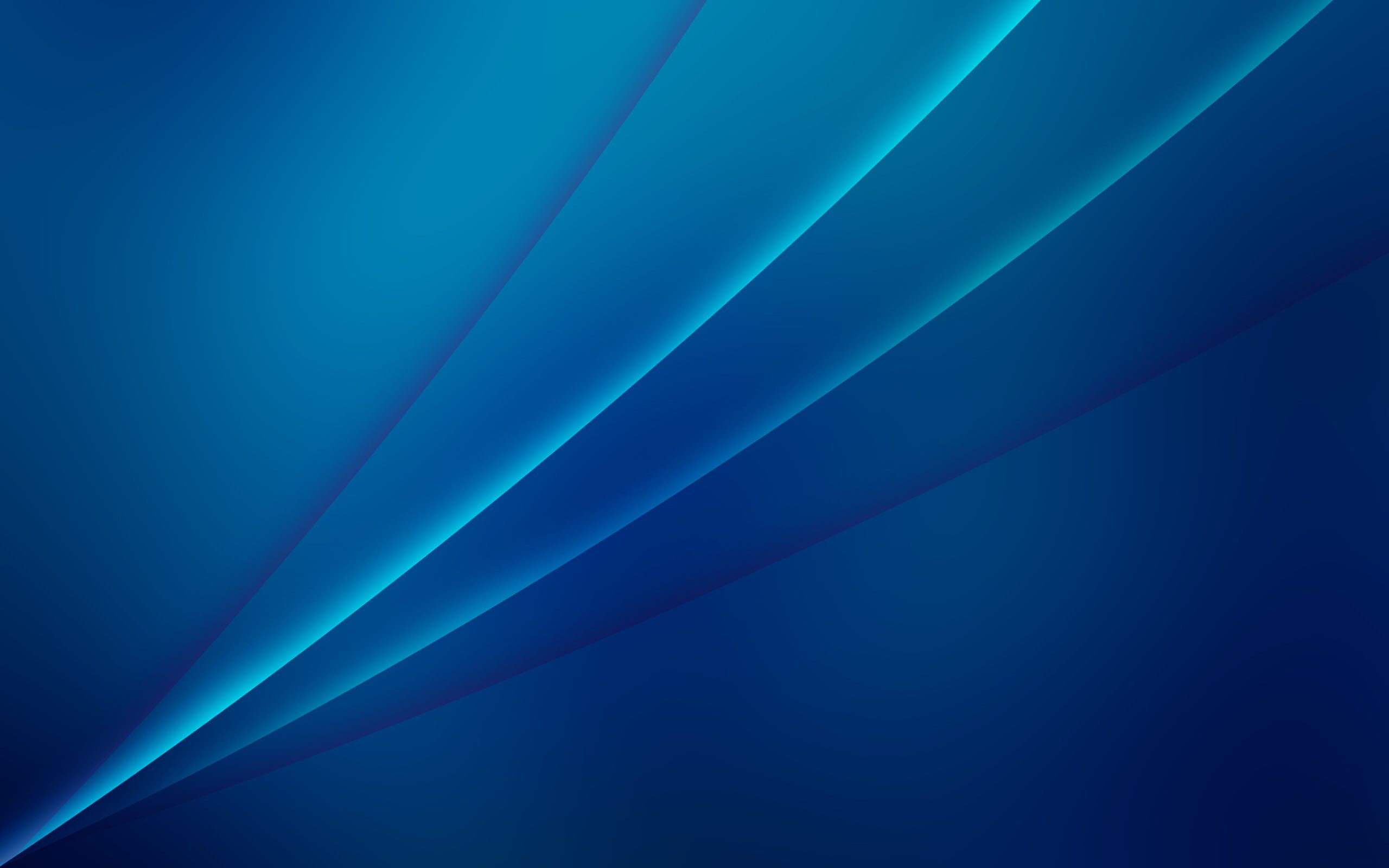 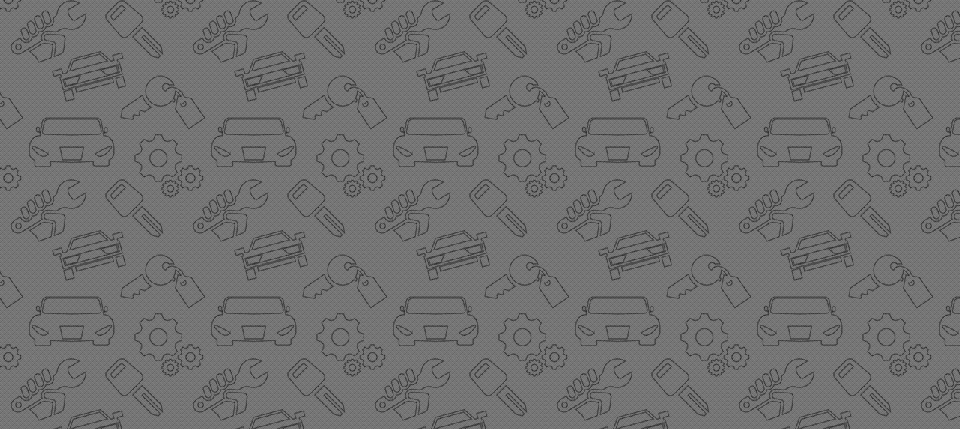 Трудовое право: 
новое и актуальное в 2018 году
Заголовок
Подзаголовок презентации
© И.А. Филипова, 2018
Изменения в оплате труда
1. Изменения в сфере оплаты труда
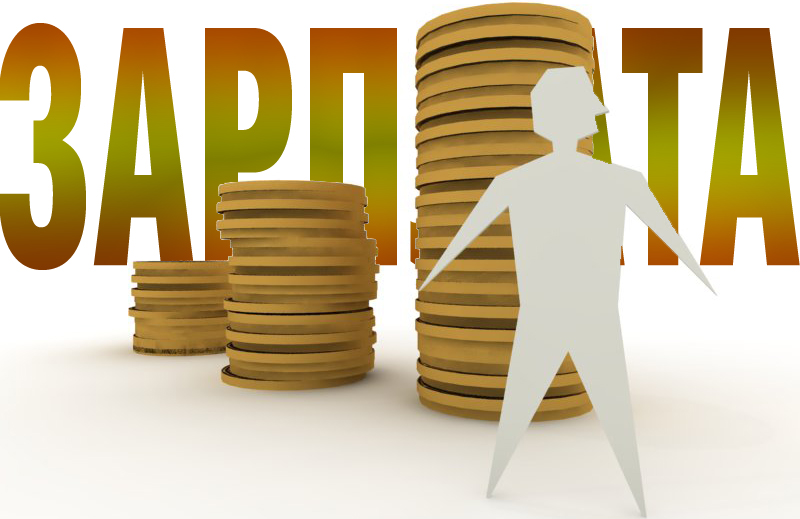 Изменения в оплате труда
Повышение минимального размера оплаты труда (МРОТ)

с 1 января 2018 года
 
до 9 489 рублей

(примерно на 21,65%) 

ФЗ от 19.06.2000 N 82-ФЗ (ред. от 28.12.2017) "О минимальном размере оплаты труда"
Изменения в оплате труда
Поправка в ст. 1 ФЗ о МРОТ
С 1 января 2019 г. ежегодно МРОТ устанавливается в размере прожиточного минимума трудоспособного населения в целом по РФ за 2 кв. предыдущего года
Если величина прожиточного минимума за 2 кв. предыдущего года ниже чем за 2 кв. предшествующего года, МРОТ не понижается
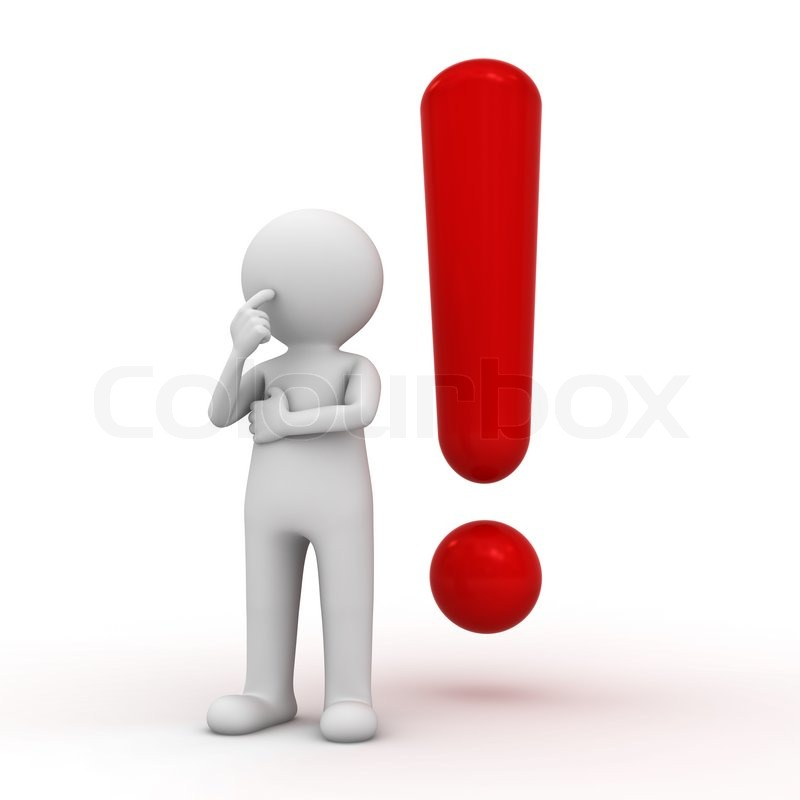 Изменения в оплате труда
Региональный МРОТ 
в Нижегородской области
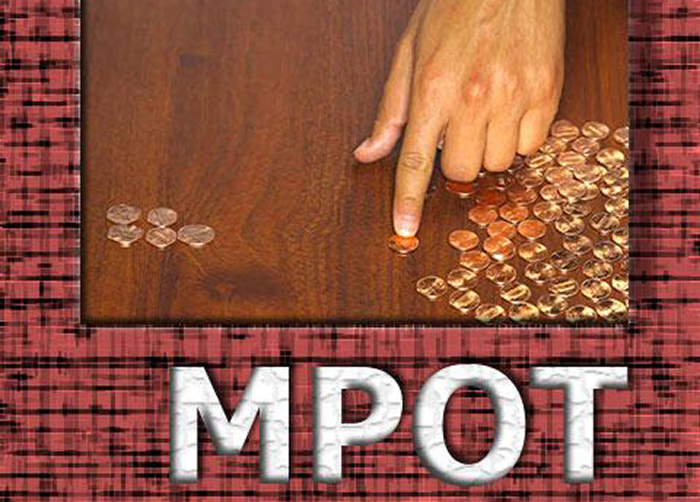 для организаций внебюджетного сектора – 10 000 руб.
для учреждений бюджетной сферы – МРОТ
Региональное соглашение о минимальной заработной плате в Нижегородской области на 2018 год от 09.01.2018 № 1-П/2/А-9
Изменения в оплате труда
МРОТ  с 1 мая 2018 года
По распоряжению Президента РФ Минтрудом России подготовлен законопроект № 374313-7

Статья 1. Установить минимальный размер оплаты труда с 1 мая 2018 года в сумме 11163 рубля в месяц.
Изменения в оплате труда
Работодатель обязан производить индексацию зарплаты в связи с ростом цен (ст. 134 ТК РФ)
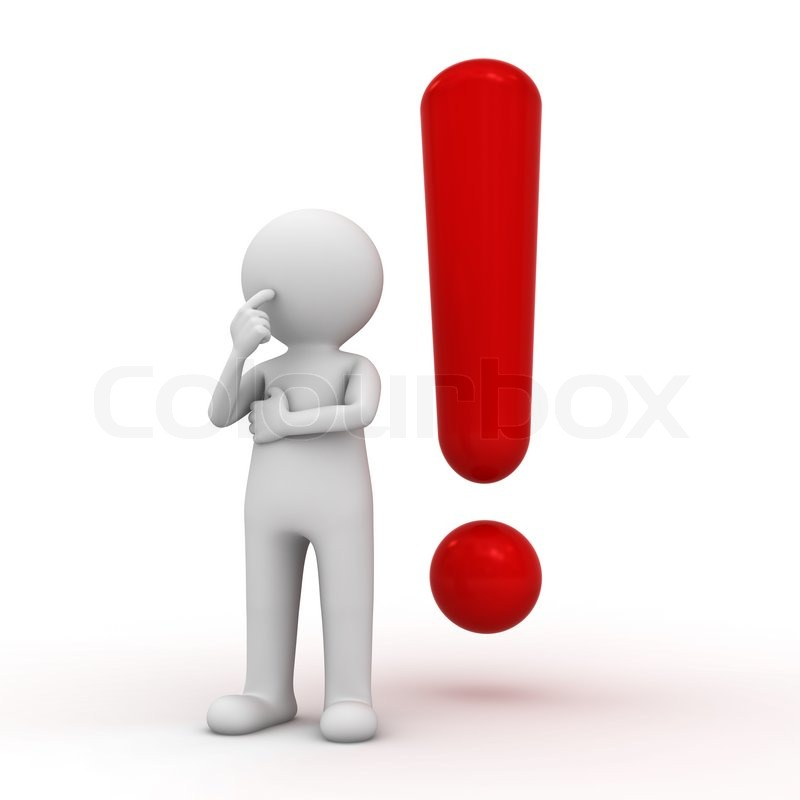 В законе порядок индексации не определён. 

Это не освобождает работодателя
от обязанности произвести индексацию. 

Порядок индексации заработной платы определяется в коллективном договоре, соглашении, локальном нормативном акте (ЛНА).
Доклад с руководством по соблюдению обязательных требований, дающих разъяснение, какое поведение является правомерным, а также разъяснение новых требований нормативных правовых актов за 3 квартал 2017 г. (Роструд, 02.11.2017 )
Изменения в оплате труда
Если по итогам календарного года, в течение которого Росстат фиксировал рост потребительских цен, индексация заработной платы не проведена, работодатель подлежит привлечению к установленной законом ответственности вне зависимости от того, был им принят соответствующий локальный акт или нет.

Одновременно надзорные или судебные органы обязаны понудить его к устранению допущенного нарушения трудового законодательства, как в части проведения индексации, так и в части принятия локального акта, если таковой отсутствует.
Изменения в оплате труда
Индексация заработной платы
 не равнозначна 
повышению оплаты труда

При проведении индексации увеличение оплаты труда происходит для всех категорий сотрудников, работающих в организации на один и тот же коэффициент
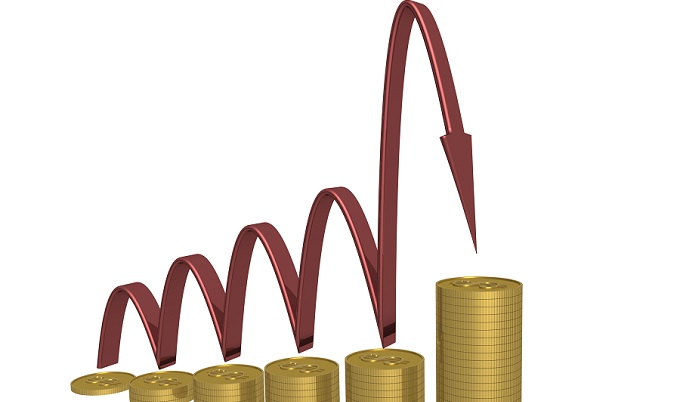 Изменения в оплате труда
Позиция Конституционного Суда РФ
1. Проведение индексации зарплаты в связи с ростом потребительских цен на товары и услуги является законодательно установленной обязанностью всех работодателей, вне зависимости от формы собственности и вида управления.

Определение Конституционного Суда РФ от 19.11.2015 N 2618-О
Изменения в оплате труда
Разъяснения Минтруда России
Непроведение индексации оплаты труда работников организации, повлекшее выплату зарплаты в неполном объеме, образует состав административного правонарушения, предусмотренного ч.1 ст. 5.27 КоАП

Письмо от 26.12.2017 г. № 14-3/В-1135
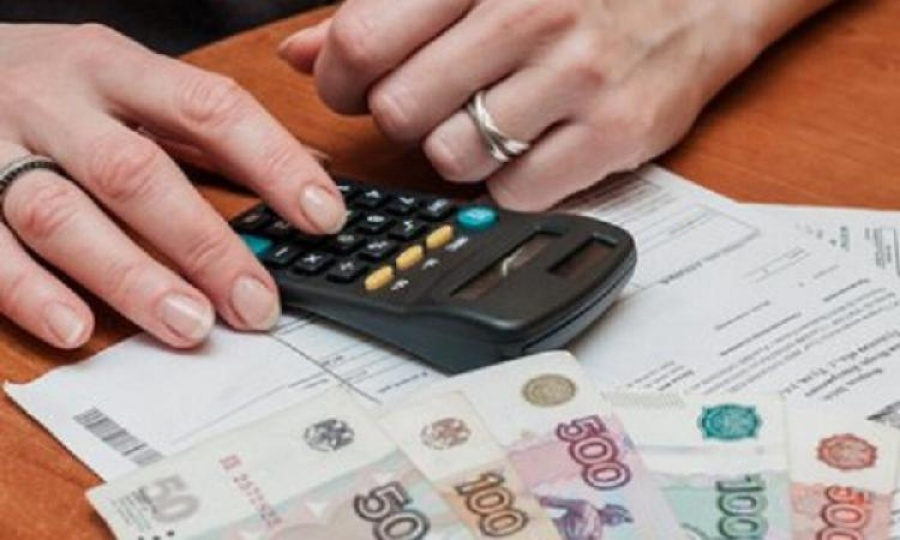 Изменения в оплате труда
Санкции:

1. Статья 5.27 КоАП РФ – за неисполнение предписания ТК РФ об индексации (штраф для юрлиц:  30 000 – 50 000 руб.)

2. Ст. 5.31 КоАП РФ – за непроизведение индексации, предусмотренной в коллективном договоре (штраф: 3 000 – 5 000 руб.)
Изменения в оплате труда
Новый законопроект Минтруда России
О внесении изменений в ч. 6 ст. 5.27 КоАП
Санкция за невозможность получения зарплаты в банке, удобном для работника (ст. 136 ТК РФ), что может воспрепятствовать реализации его права на получение зарплаты.
Сейчас: стадия общественного обсуждения
Планируемое принятие: декабрь 2018 г.
Документооборот
2. Изменения, касающиеся заключения трудовых договоров и оформления иных документов
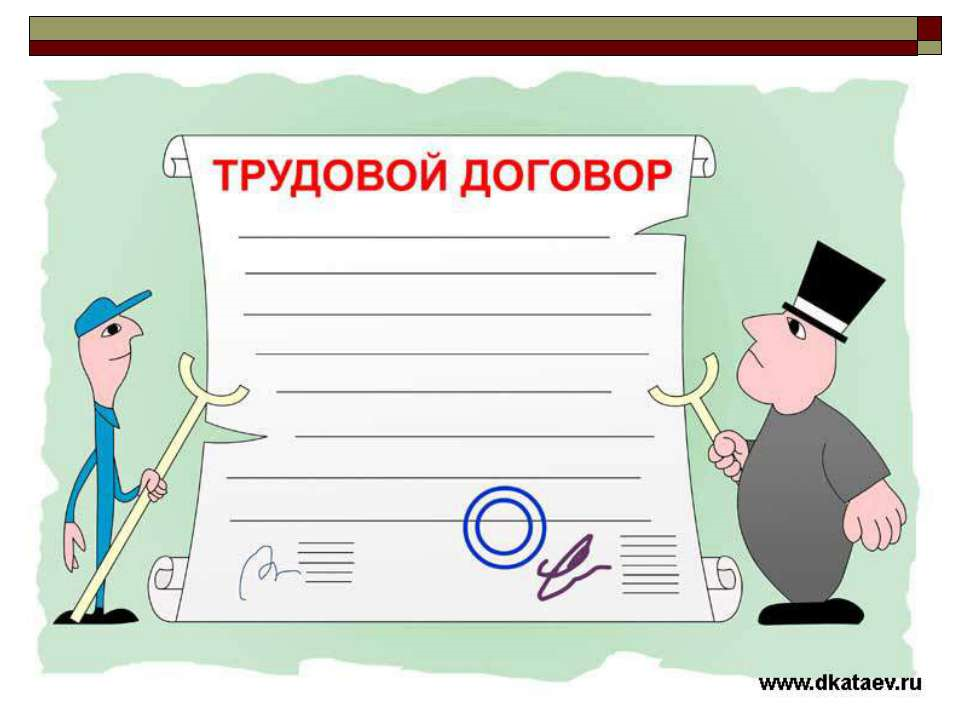 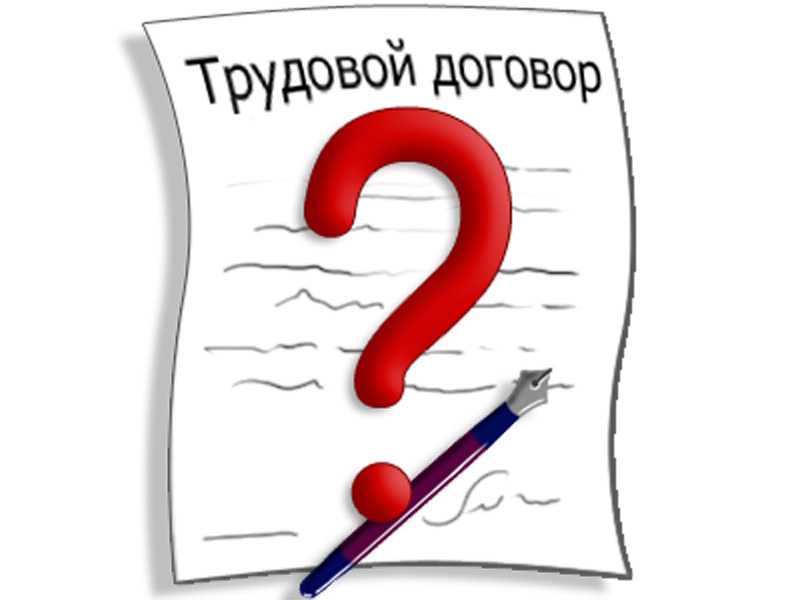 Документооборот
Изменения, касающиеся 
содержания трудовых договоров
С 12 июня 2018 года вступает в силу Приказ Минтруда РФ  от 23.11.2017 № 805н, разрешающий не вносить в трудовые договоры нормы выдачи работникам смывающих или обезвреживающих средств.

Нормы выдачи, соответствующие условиям труда на рабочем месте, указываются в трудовом договоре или в ЛНА. При этом они доводятся до сведения работника в письменной или электронной форме способом, позволяющим подтвердить ознакомление работника.
Документооборот
Изменения по оформлению документов
С 1 июля 2018 года будет введен в действие новый стандарт по делопроизводству 

ГОСТ Р 7.0.97-2016 «Система стандартов по информации, библиотечному и издательскому делу. Организационно-распорядительная документация. Требования к оформлению документов»
Пока применяется старый ГОСТ Р 6.30-2003 «Унифицированные системы документации. Унифицированная система организационно-распорядительной документации. Требования к оформлению документов»
Документооборот
ГОСТ Р 7.0.97-2016
Действие ГОСТа распространяется на бумажный и электронный формат
ГОСТ не имеет статуса обязательного к применению для всех организаций
Переход на новые единые правила оформления кадровой документации способствует уменьшению споров с контролирующими органами
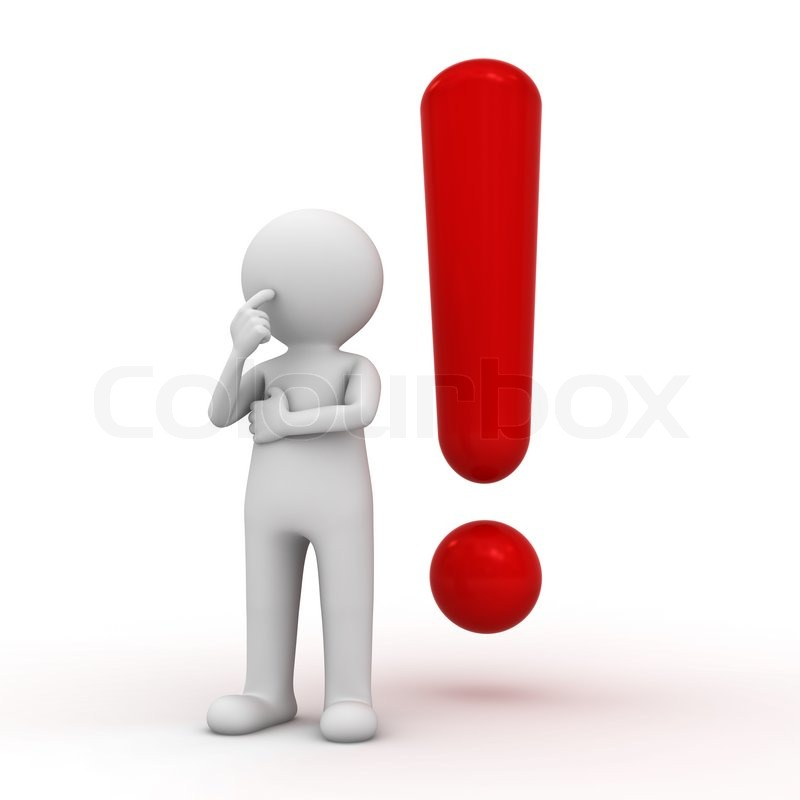 Документооборот
Технические требования по проставлению печатей
Печать проставляется, не захватывая собственноручной подписи лица, подписавшего документ, или в месте, обозначенном "МП" ("Место печати")
п. 5.24 ГОСТа
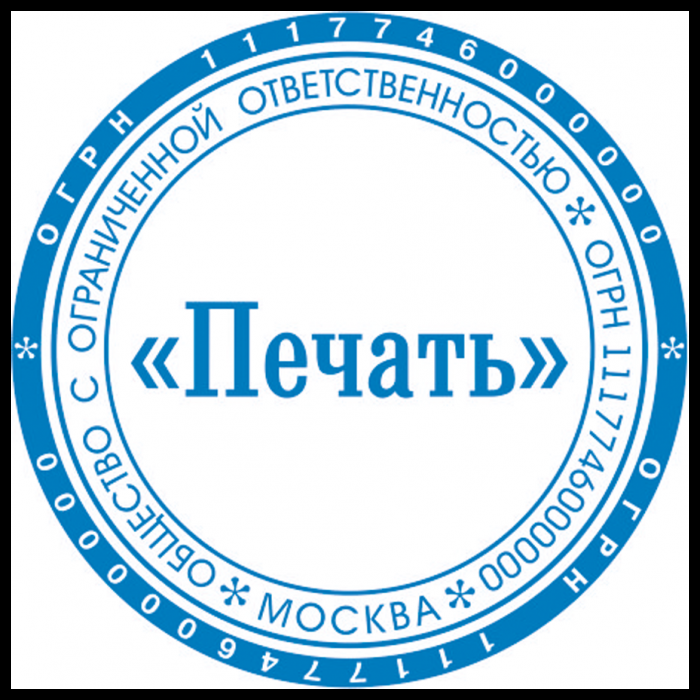 Документооборот
Отметка об электронной подписи
Включает:
- фразу "Документ подписан электронной подписью";
 номер сертификата ключа электронной подписи;
 имя, отчество, фамилию владельца сертификата;
 срок действия сертификата ключа электронной подписи

Организации, которые намерены использовать такую подпись, должны изготовить штамп, проставляемый на месте собственноручной подписи
Документооборот
Гриф согласования
Может проставляться в нескольких местах:- на первом листе документа в левом верхнем углу;- на последнем листе документа под текстом;- на листе согласования
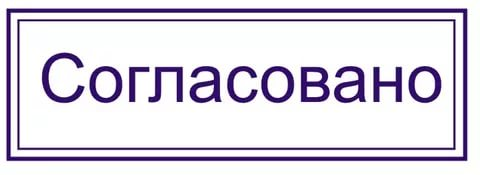 Документооборот
Электронные документы
Организации используют бланки документов на бумажном носителе и/или электронные шаблоны бланков
Бланки на бумажном носителе и электронные шаблоны бланков должны быть идентичны по составу реквизитов, порядку их расположения, гарнитурам шрифта
Бланки документов на бумажном носителе и электронные шаблоны бланков изготавливаются на основании макетов бланков, утверждаемых руководителем организации
Электронные шаблоны бланков документов должны быть защищены от несанкционированных изменений
п. 6.2. ГОСТа
Документооборот
Заверение копий документов
К стандартной записи о заверении копии нужно добавить надпись о месте хранения подлинника: 
«Подлинник документа находится в (наименование организации) в деле № ... за ... год»), которая заверяется печатью организации
Требование заверять надлежащим образом документы, выдаваемые работникам, установлено в ст. 62 ТК РФ
Ненадлежащим образом заверенная копия считается недействительной – у сотрудника ее не примут
Ответственность работодателя: по ст. 5.27 КоАП
Документооборот
Программа «Цифровая экономика РФ»
Утверждена Постановлением Правительства РФ от 28.07.2017 г. № 1632-р.

Программа предусматривает реализацию Стратегии развития информационного общества в России на 2017 – 2030 годы, утвержденной Указом Президента РФ от 09.05.2017 г. № 203.
Документооборот
Задачи Программы 
«Цифровая экономика РФ»
устранение препятствий для развития высокотехнологичного бизнеса;
 недопущение появления новых препятствий
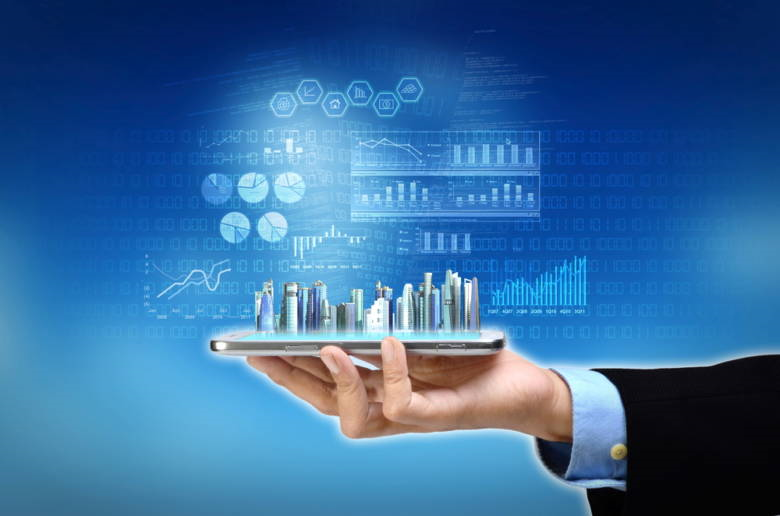 Документооборот
Цели Программы 
«Цифровая экономика РФ», в т.ч.:
Реализация до 2024 г. концепции комплексного правового регулирования отношений, возникающих в связи с развитием цифровой экономики

Концепция должна включать оформление трудовых отношений в цифровой экономике, безбумажное взаимодействие работников и работодателей.
пункты1.2-1.3 Дорожной карты
Документооборот
Меры, предусмотренные программой «Цифровая экономика РФ»
Совершенствование правового регулирования с целью развития цифровой экономики. 

Выявление ключевых правовых ограничений, препятствующих развитию цифровой экономики, включая перечень действующих требований по
использованию исключительно бумажного документооборота или использованию устаревших технологий при формировании, сборе и обработке информации (срок - IV кв. 2017 г.)
1.2. Дорожной карты
Персональные данные
3. Защита персональных данных
работника
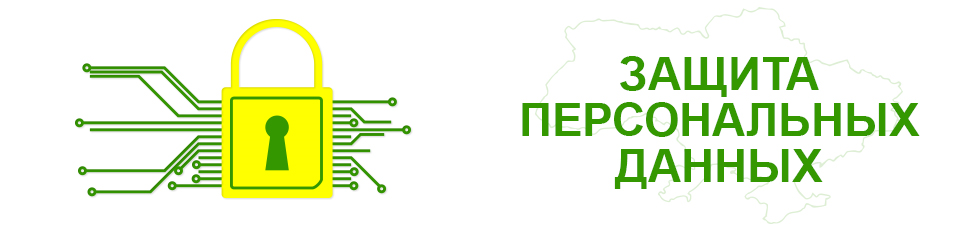 Персональные данные
С 1 июля 2017 г. действуют изменения в ст. 13.11 КоАП:

Расширился перечень правонарушений в области защиты персональных данных - несколько составов вместо одного

		Штрафы:

 для граждан - от 700 руб. до 5 тыс. руб.,
 для должностных лиц - от 3 тыс. до 20 тыс. руб., 
 для ИП - от 5 тыс. до 20 тыс. руб.,
 для юридических лиц - от 15 тыс. до 75 тыс. руб.

Ранее: максимальный размер штрафа для граждан составлял 500 руб., для должностного лица – 1 тыс. руб., юрлица – 10 тыс. руб.
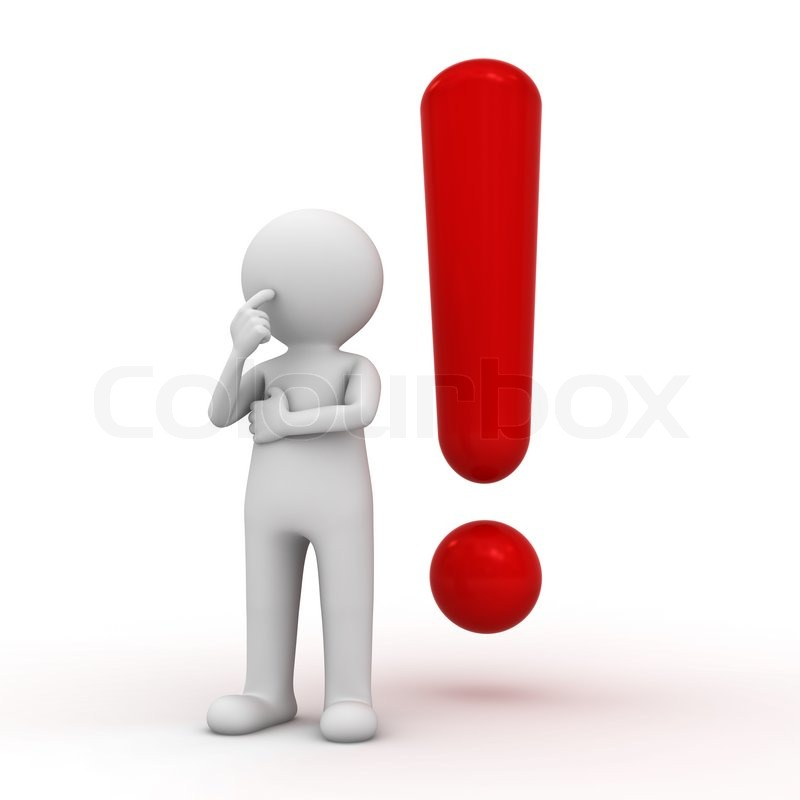 Персональные данные
Случаи ответственности работодателя за нарушения при обработке персональных данных
за обработку персональных данных в случаях, не предусмотренных законодательством либо без получения письменного согласия;
 за невыполнение установленной законом обязанности опубликовать или предоставить неограниченный доступ к документу с политикой по обработке персональных данных или сведениями по их защите;
 за непредоставление работнику информации по их обработке;
 за невыполнение требования работника об уточнении, блокировке, уничтожении (если данные неполные устаревшие, неточные и т.д.);
 за необеспечение обязанности по сохранности персональных данных при хранении их материальных носителей, если это привело к неправомерному или случайному доступу к персональным данным
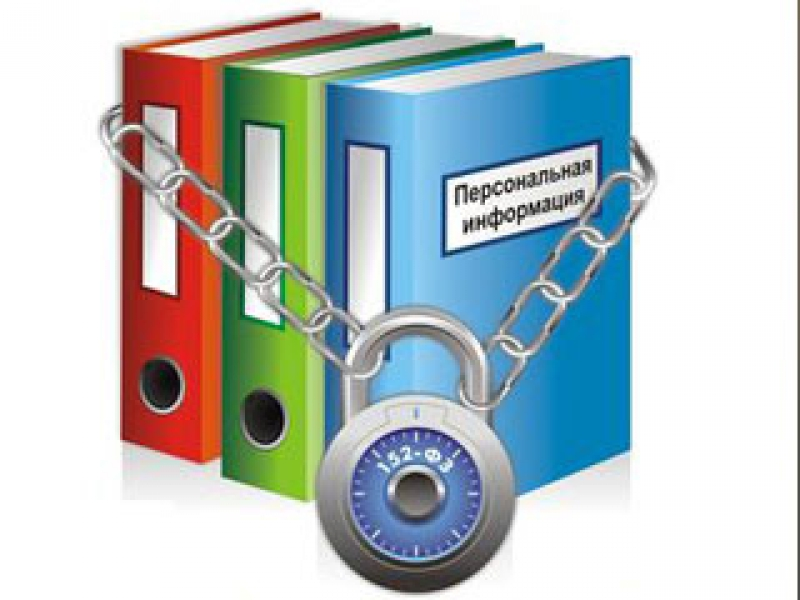 Персональные данные
Политика по обработке 
персональных данных
Документ о политике по обработке персональных данных работодатель обязан опубликовать или предоставить неограниченный доступ
Рекомендации по составлению документа опубликованы на сайте Роскомнадзора: https://rkn.gov.ru/personal-data/p908/
Персональные данные
Рекомендовано включать в документ структурные компоненты:
- цели сбора персональных данных;
- правовые основания обработки персональных данных;
- объем и категории обрабатываемых персональных данных, категории субъектов персональных данных;
- порядок и условия обработки персональных данных;
- актуализация, исправление, удаление и уничтожение персональных данных, ответы на запросы субъектов на доступ к персональным данным
Персональные данные
Ответственность за Политику
Наказание в виде предупреждения или наложения административного штрафа:
 для должностных лиц – от 3 тыс. до 6 тыс. руб.
 для ИП – от 5 тыс. до 10 тыс. руб.
 для юрлиц – от 15 тыс. до 30 тыс. руб.
 ч. 3 ст. 13.11 КоАП

Составление протоколов по административным делам данной категории отнесено к компетенции должностных лиц Роскомнадзора (ранее – прокуратуры)
Персональные данные
Согласие на обработку данных
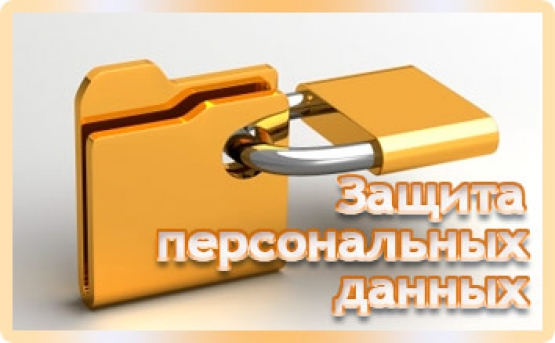 должно включать:

- ФИО, адрес сотрудника, реквизиты паспорта;
- наименование или ФИО и адрес работодателя;
- цель обработки персональных данных;
- перечень персональных данных, на обработку которых дается согласие;
- наименование или ФИО и адрес лица, осуществляющего обработку персональных данных по поручению работодателя, если обработка будет поручена такому лицу;
- перечень действий с персональными данными, на совершение которых дается согласие;
- срок, в течение которого действует согласие сотрудника, а также способ его отзыва, если иное не установлено федеральным законом;
- подпись работника
 ч. 4 ст. 9 Закона от 27 июля 2006 г. № 152-ФЗ
Персональные данные
Расписка о согласии на обработку персональных данных: что может привести к штрафу
Недопустимо собирать и обрабатывать персональные данные работника, не относящиеся к его трудовой деятельности, например, об участии в общественных объединениях, вероисповедании, личной жизни и т.д.

Работник имеет право составить отзыв ранее данного согласия.
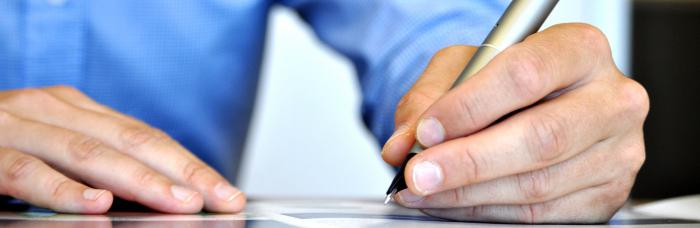 Персональные данные
Последствия отзыва согласия на обработку персональных данных
При получении отзыва оператор обязан прекратить обработку данных, а если данные переданы на хранение – обеспечить уничтожение персональных данных в срок до 30 дней со дня отзыва. 

Исключения (когда отзыв согласия может быть не принят во внимание) - по основаниям, указанным в Законе № 152-ФЗ «О персональных данных:
статья 6 (ч.1, 2-11 пункты), статья 10 (ч.2), а так же статья 11 (ч. 2), согласно которым оператор имеет право продолжить обработку данных работника даже после составления им отзыва согласия.
Персональные данные
К таким случаям относится и передача сведений в сторонние организации
- Пенсионный фонд РФ (ст. 9 ФЗ от 01.04.1996 № 27-ФЗ); 
 налоговые органы (ст. 24 НК РФ); 
 ФФОМС, ФСС (ст. 15 ФЗ от 24.07.2009 № 212-ФЗ); 
 военкоматы (ст. 4 ФЗ от 28.03.1998 № 53-ФЗ); 
 иные органы, когда обязанность передачи им сведений, относящихся к персональным данным сотрудника, закреплена за работодателем законом либо необходима для достижения установленных законом целей (например: суды, прокуратуру и т.д.)
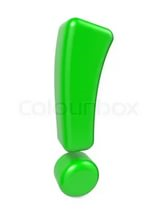 Трудовые книжки
Выдача трудовых книжек на руки работникам
По письменному заявлению работника работодатель обязан не позднее 3 рабочих дней со дня подачи этого заявления выдать работнику трудовую книжку в целях его обязательного социального страхования (обеспечения). 

Работник обязан не позднее 3 рабочих дней со дня получения трудовой книжки в органе, осуществляющем обязательное социальное страхование (обеспечение), вернуть ее работодателю.
ст. 62 ТК РФ
Трудовые книжки
Ответственность за возвращение 
трудовой книжки
Работодатель вправе утвердить ЛНА, которые будут регламентировать данную область, и определять в том числе:
порядок организации кадровой работы;
 порядок, в соответствии с которым может осуществляться временная выдача трудовых книжек на руки;
 полномочия должностных лиц работодателя
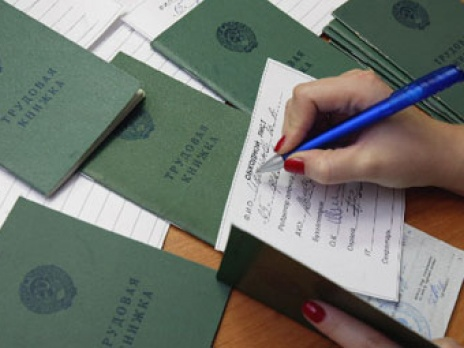 Трудовые книжки
Инструкция о порядке временной выдачи
В нее может быть включен пункт, обязывающий сотрудника, получившего трудовую книжку на руки:
 вернуть ее не позднее установленного срока;
 возвратить в том же состоянии, в каком была получена.

С Инструкцией должны быть ознакомлены:
- лицо, ответственное за работу с трудовыми книжками, - каждый сотрудник, временно получающий оригинал документа на руки
Охрана труда
4. Изменения в области охраны труда
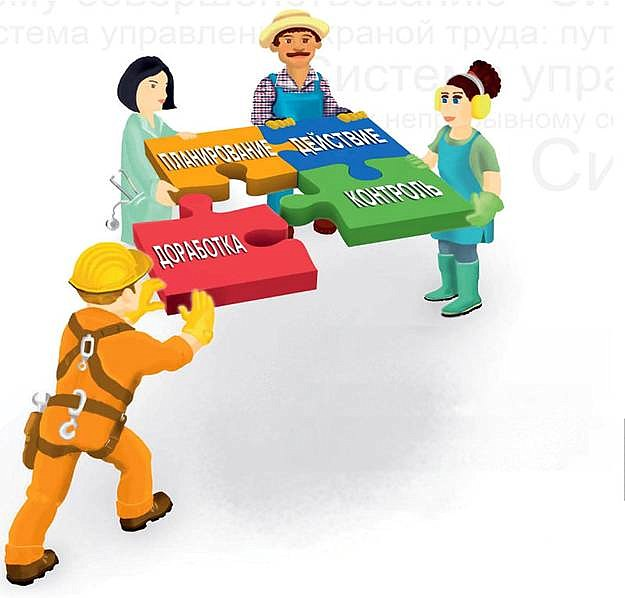 .
Государственная инспекция труда
Проверочные листы ГИТ
ГИТ вправе использовать при проверках перечни контрольных вопросов 
п. 11.1-11.5 ст. 9 Федерального закона от 26 декабря 2008 г. № 294-ФЗ 

Общие требования к разработке и утверждению проверочных листов (списков контрольных вопросов) утверждены постановлением Правительства РФ от 13 февраля 2017 г. № 177.
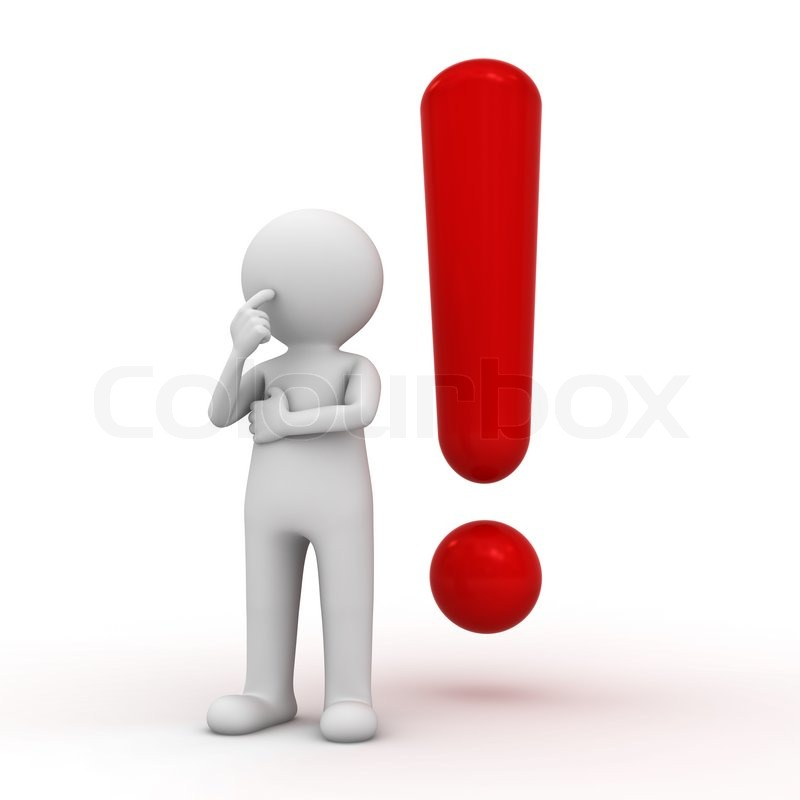 По ответам на них инспектор будет судить, соблюдаются ли работодателем обязательные требования законодательства
Государственная инспекция труда
В проверочных листах ГИТ зафиксировано определенное количество требований, выполнение которых инспектор оценит согласно плану проверки. 

Будут ли надзорным органом использоваться проверочные листы, зависит от того, установлена ли такая обязанность положением о конкретном виде контроля.

Приказ Роструда от 10 ноября 2017 года № 655 об утверждении форм проверочных листов зарегистрирован в Минюсте России 22 января 2018 г.
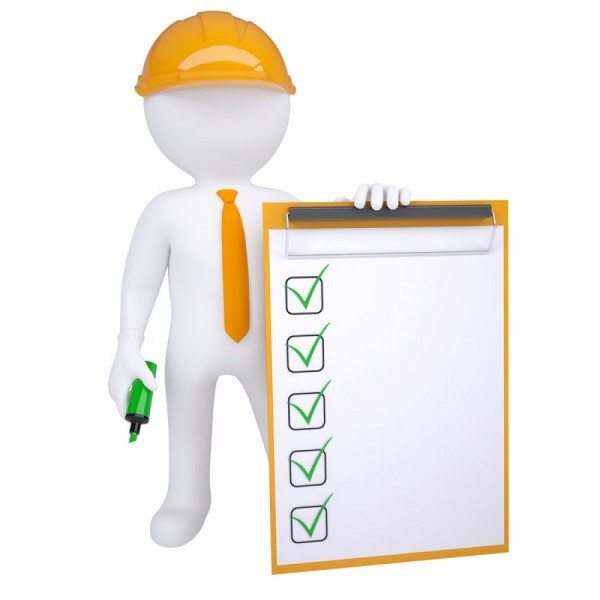 Государственная инспекция труда
Перечень листов
https://www.rostrud.ru/rostrud/deyatelnost/?ID=583925

По состоянию на 01.02.2018 – 107 листов (в проекте всего – 154)

При плановых проверках работодателей, относящихся к категории умеренного риска, проверочные листы будут применяться с 1 января 2018 года, а с 1 июля 2018 года – при плановых проверках всех работодателей. 
Постановление  Правительства РФ от 08.09.2017 № 1080
Государственная инспекция труда
Цели
- снизить административные и финансовые издержки граждан и организаций;
 повысить прозрачность деятельности контрольно-надзорных органов при проведении плановых проверок в сфере соблюдения трудового законодательства;
 оптимизировать использование трудовых, материальных и финансовых ресурсов за счёт сокращения времени проведения плановых 
проверок
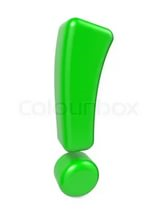 Государственная инспекция труда
Такой подход к контролю даст возможность работодателям самостоятельно проверять соблюдение требований безопасности и трудового законодательства при организации рабочего процесса.
Результативность и эффективность государственного контроля будет оцениваться не по числу проведённых проверок и выписанных штрафов, а по динамике снижения смертности, травматизма и экономического ущерба. 
Переход от санкций к риск-ориентированной модели надзора, суть которой состоит в том, что каждому предприятию будет рассчитана категория риска. 
Категория будет влиять на частоту плановых проверок.
Государственная инспекция труда
Роструд назвал 76 типовых нарушений работодателей и классифицировал их
Каждому нарушению присвоена высокая, средняя или низкая степень риска в зависимости от негативных последствий для работника. 

Каждой степени риска соответствует определенное количество баллов: 
     Высокая – от 7 до 10 
  Средняя - от 4 до 6
Низкая – от 1 до 3
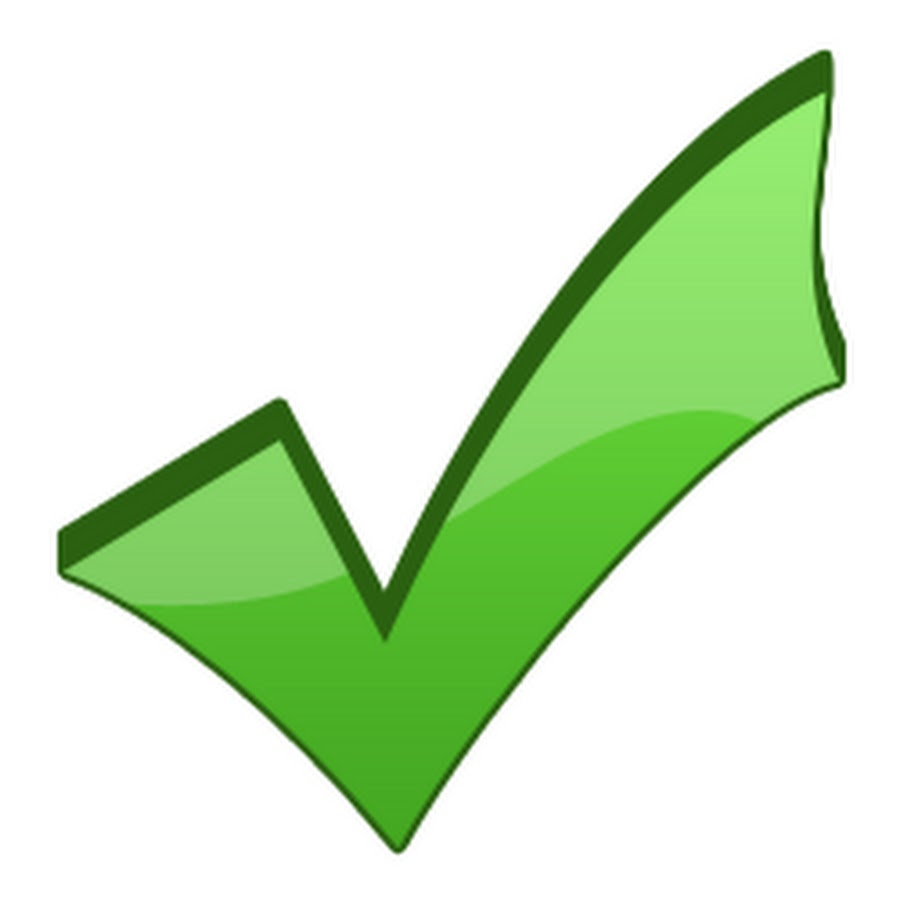 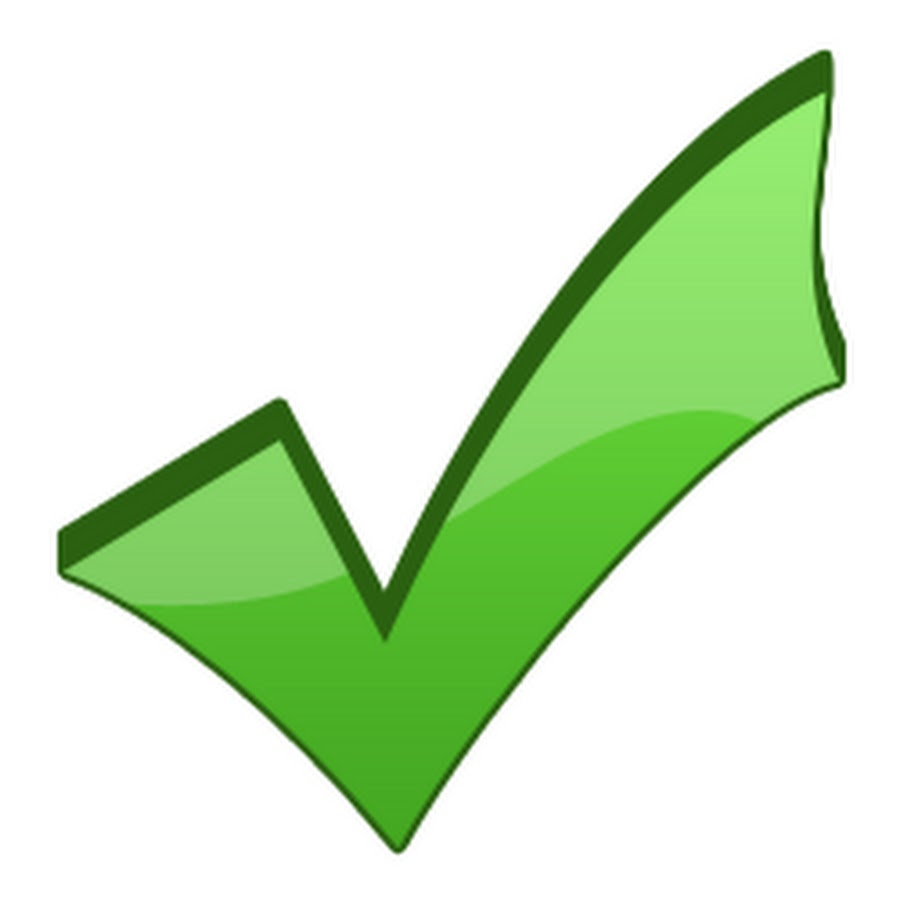 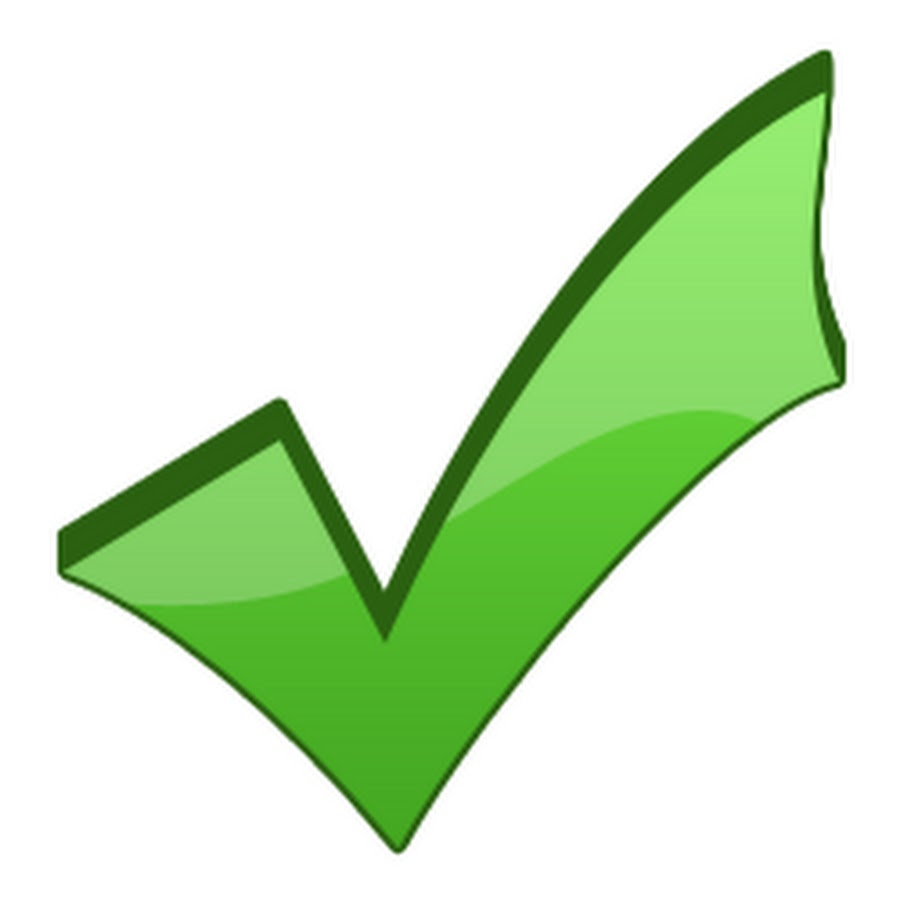 Государственная инспекция труда
Примеры
10-ти балльный риск:
- уклонение от оформления трудового договора;
- нарушение правил работы в выходные и праздники;
 невыплата заработной платы.

2-х балльный риск:
 отсутствие графика отпусков;
 невыдача расчетных листков и т.д.
Информационное сообщение Роструда от 25.12.2017
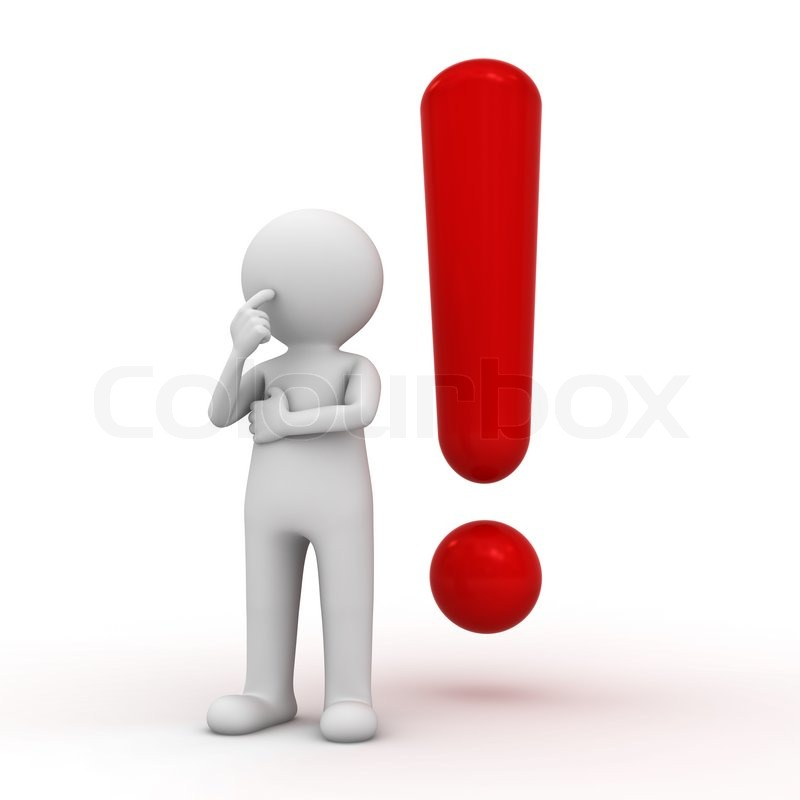 Государственная инспекция труда
Разделение типовых нарушений работодателей с присвоением категории риска влияет на частоту проверок
для категорий высокого риска — 1 раз в 2 года;
для категорий значительного риска — 1 раз в 3 года;
для категорий среднего риска — не чаще чем 1 раз в 5 лет;
для категорий умеренного риска — не чаще чем один раз в 6 лет.
Охрана труда
Новые основания для внеплановых проверок
Дополнения в ст. 360 ТК РФ о порядке проведения проверок работодателей. 
Новые основания для проверок:
обращения и заявления граждан, юридических лиц, органов власти, профсоюзов; информация из СМИ 
о фактах:
уклонения от оформления трудового договора;
 ненадлежащего оформления трудового договора или заключения гражданско-правового договора вместо него.
Проверка может быть проведена незамедлительно, предварительное уведомление работодателя недопустимо.
Охрана труда
С 17 февраля 2018 года вступает в силу Приказ Минтруда России от 28.07.2017 № 601н о правилах по охране труда при осуществлении охраны (защиты) объектов и имущества
Охрана труда
С 1 декабря 2017 г. введен в действие стандарт в сфере охраны труда
ГОСТ 12.4.246-2016 «Система стандартов безопасности труда. Средства индивидуальной защиты органов дыхания. Фильтры противоаэрозольные. Общие технические условия»

Требования стандарта распространяются на противоаэрозольные фильтры, предназначенные для использования в качестве элементов в фильтрующих средствах индивидуальной защиты органов дыхания

Стандарт устанавливает общие технические требования, методы испытания и маркировку
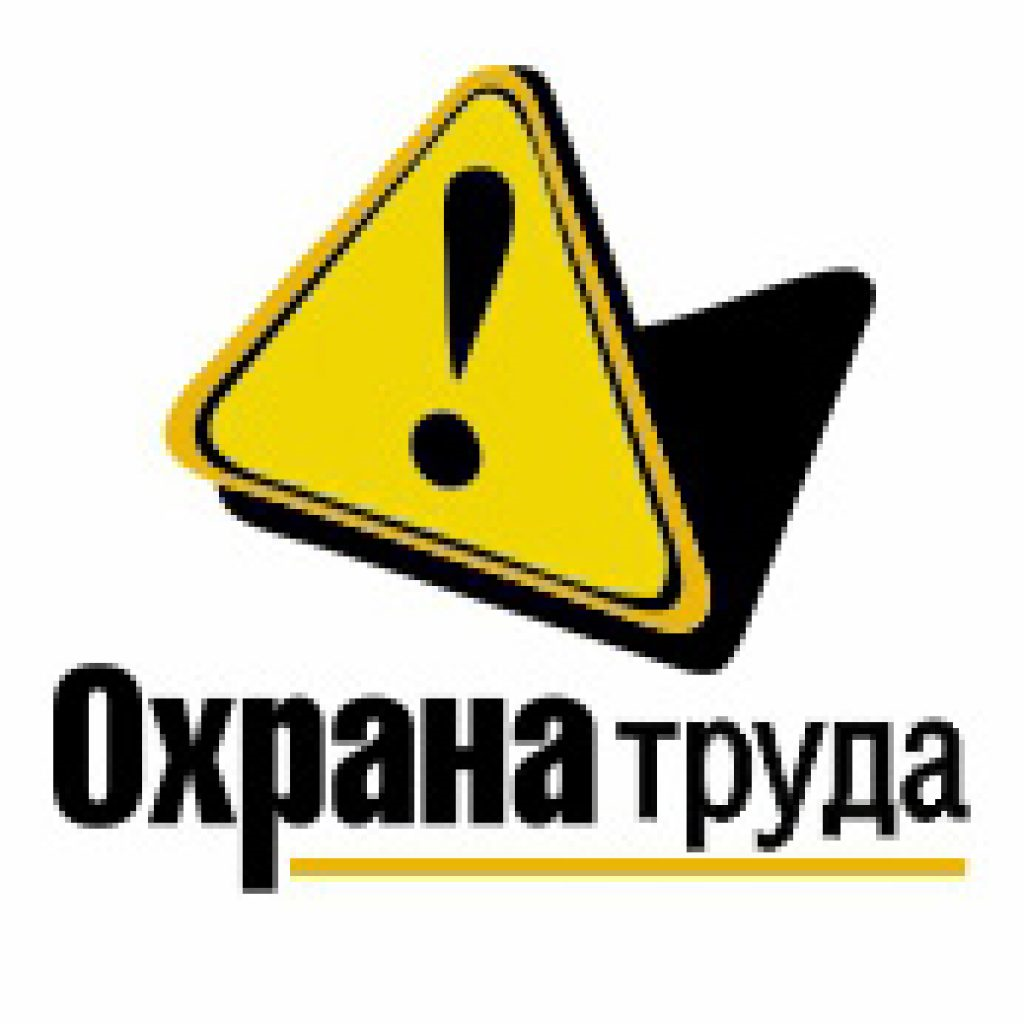 Охрана труда
С 1 января 2018 г. введены в действие стандарты в сфере охраны труда
ГОСТ Р ИСО 13688-2016 «Система стандартов безопасности труда. Одежда специальная защитная. Общие технические требования»
Требования стандарта распространяются на защитную специальную одежду
Устанавливаются требования к эргономике, безопасности, обозначению размеров, к старению, совместимости, маркировке и информации изготовителя
ГОСТ 12.0.230.3-2016 Системы управления охраной труда. Оценка результативности и эффективности
Охрана труда
«Дорожная карта» Минтруда России
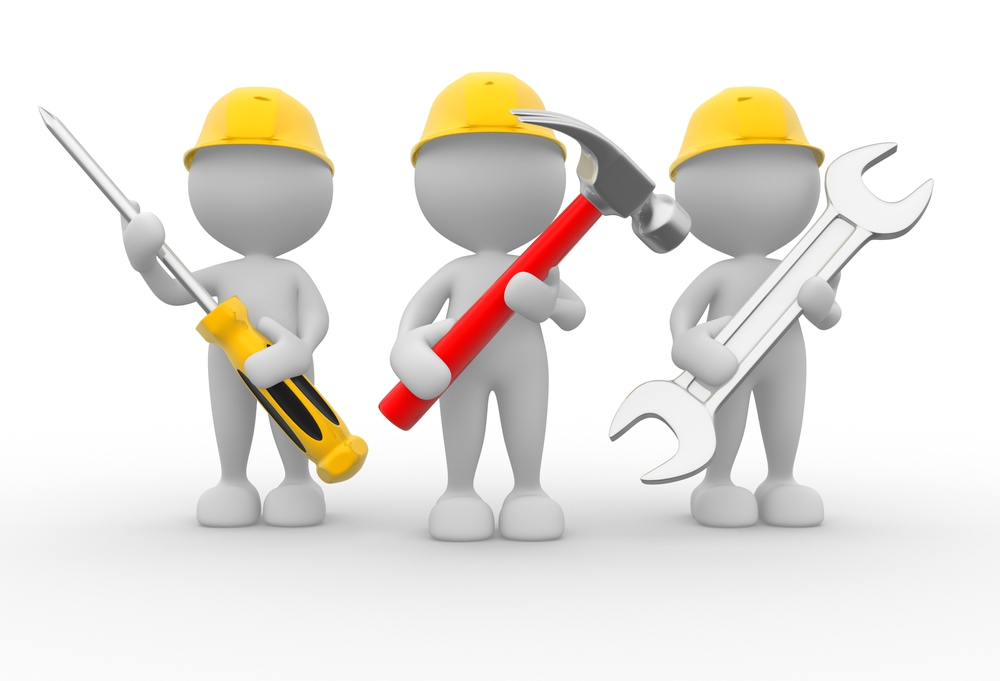 Приказ Минтруда России
от 01.09.2017 г. № 655«Об утверждении плана мероприятий («дорожной карты») по отмене и актуализации обязательных требований в сфере соблюдения трудового законодательства и иных нормативных правовых актов, содержащих нормы трудового права»

Мероприятия запланированы на 2018 год
.
Охрана труда
«Дорожная карта» Минтруда России
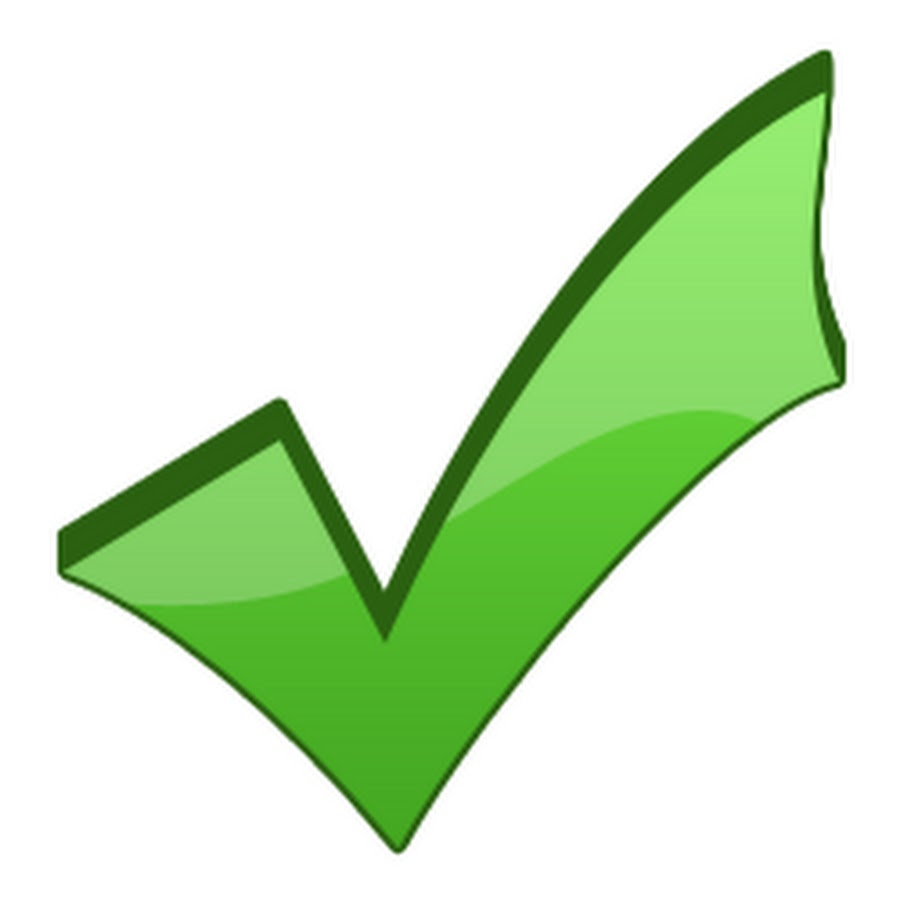 1. Подготовка предложений по внесению изменений в п. 8 Методики проведения специальной оценки условий труда (Приложение к приказу Минтруда от 24.01.2014 № 33н)
2. Совместно с Минздравом - подготовка Перечней вредных и (или) опасных производственных факторов и работ, при выполнении которых проводятся обязательные медицинские осмотры
3. Разработка порядка обучения по охране труда и проверки знаний требований охраны труда взамен постановления Минтруда России и Минобразования России от 13 января 2003 г. № 1/29
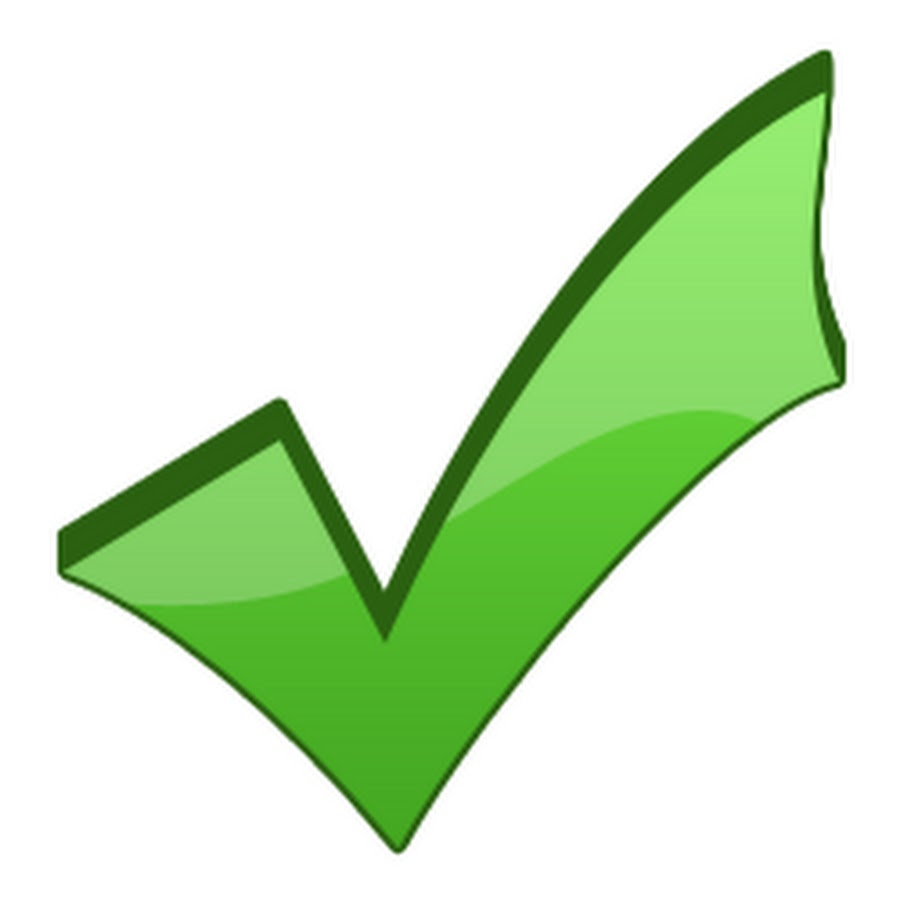 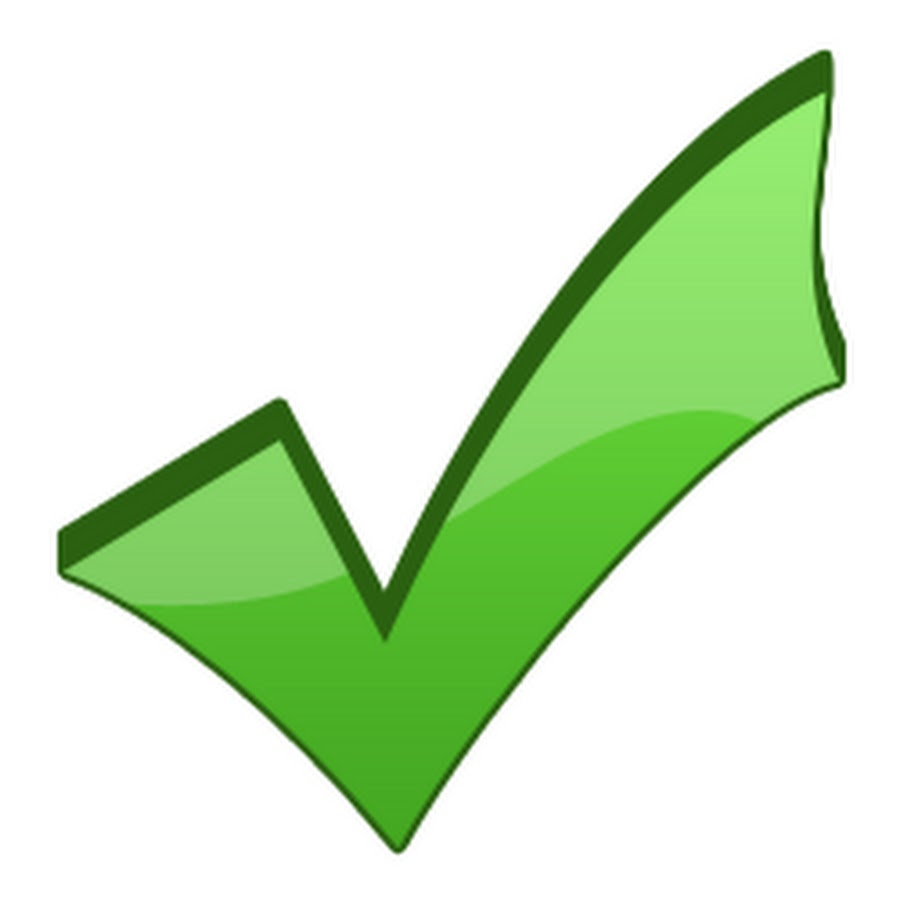 Охрана труда
4. Подготовка предложений по внесению изменений в статью 58 ТК РФ (исключение избыточного требования)
5. Подготовка предложений по внесению изменений (дополнений) в статьи 84.1 и 140 ТК РФ
6. Разработка и внесение в Правительство РФ законопроекта «О внесении изменений в ТК РФ(в части совершенствования механизмов предупреждения производственного травматизма и профессиональной заболеваемости, соблюдения трудового законодательства и иных нормативных правовых актов, содержащих нормы трудового права)»
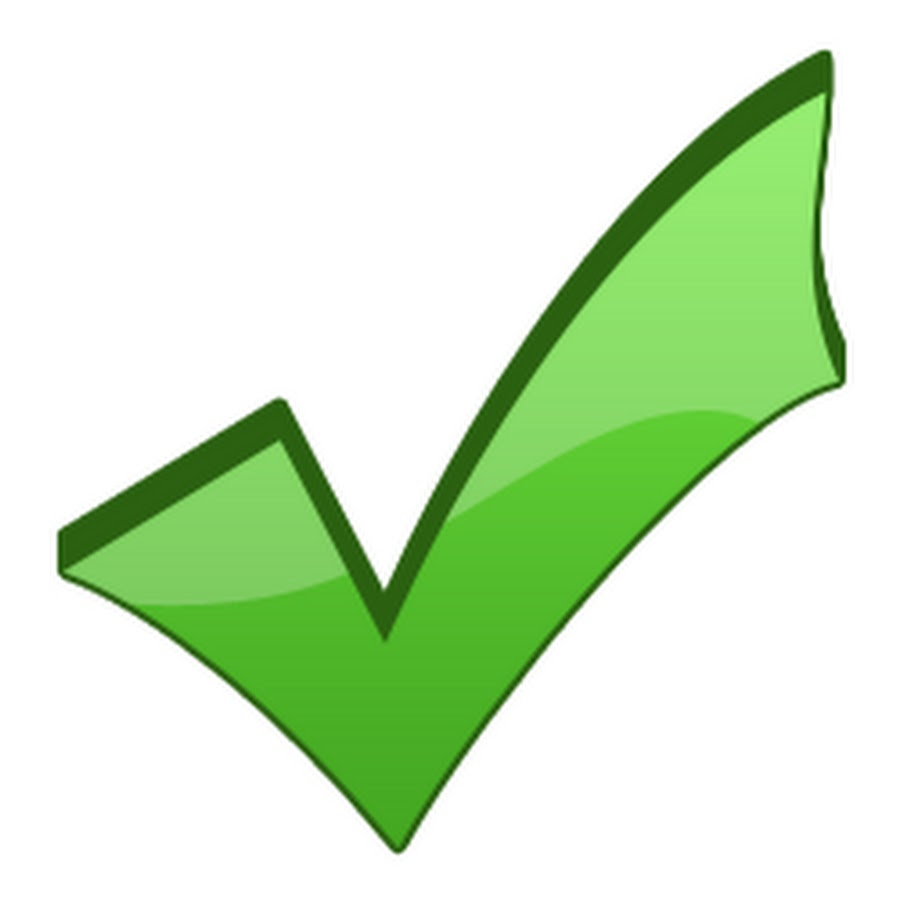 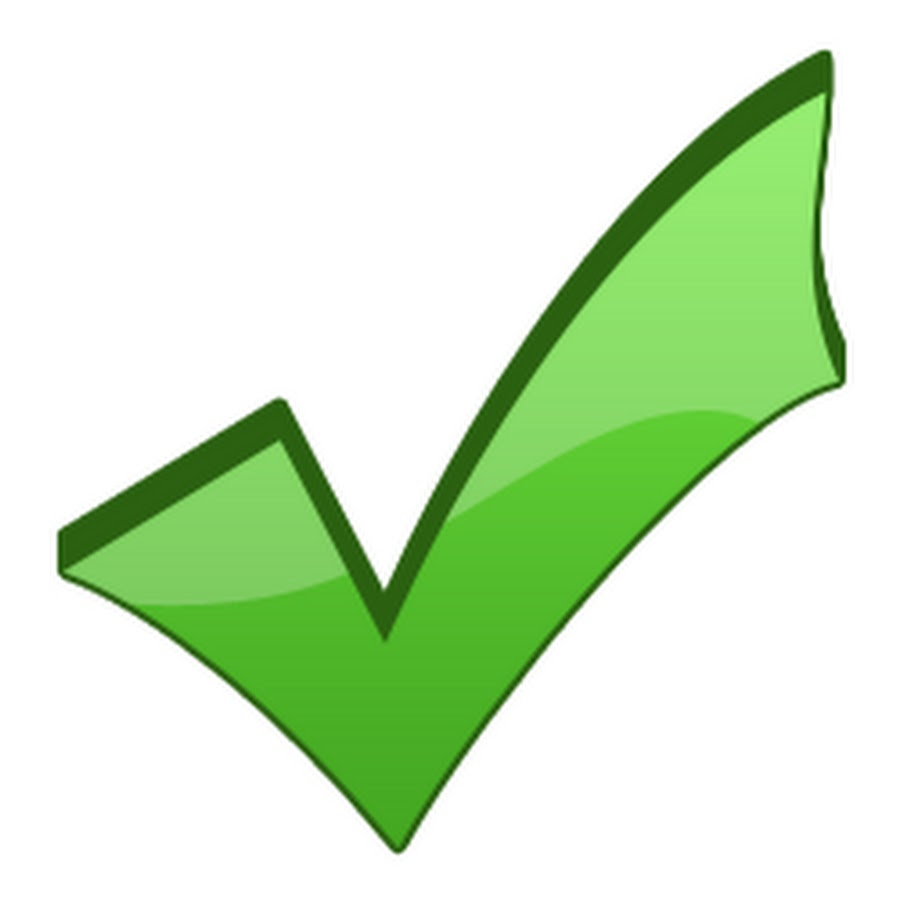 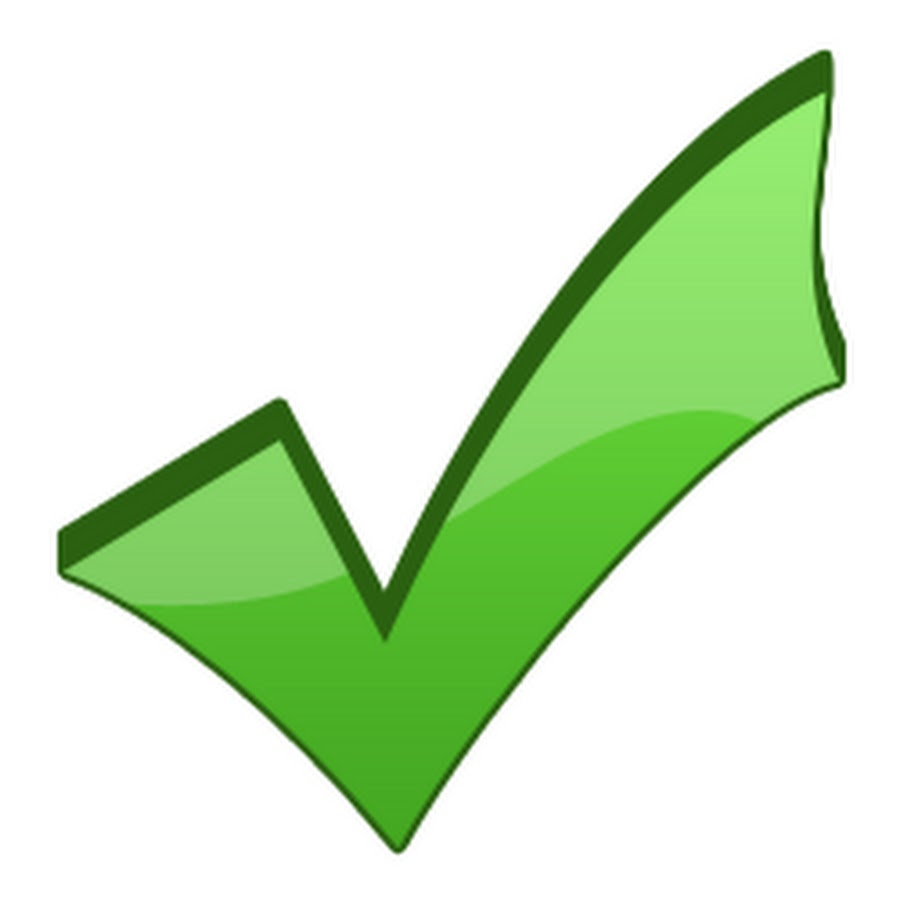 Трудовые споры
5. Трудовые споры: судебная практика по сложным и спорным вопросам
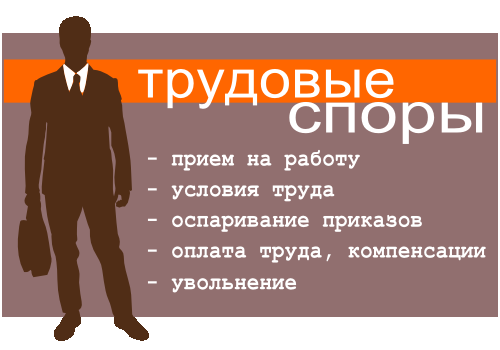 Трудовые споры
Определение Верховного Суда РФ
Требования работника: взыскать премию, которая ранее регулярно выплачивалась и была предусмотрена Положением об оплате труда в фиксированном размере. Согласно ЛНА расчет премии - % от оклада, зависящий от общих экономических показателей предприятия за месяц. Размер коэффициента ничем не ограничивался и работодатель определил его как 0%.
Суды 1 и 2 инстанций поддержали позицию работника. Верховный суд РФ – нет, указав, что в трудовом договоре не гарантирована обязательная выплата премии, а в Положении об оплате труда сказано, что надбавки зависят от результата работы предприятия.
Определение ВС РФ № 69-КГ 17-22 от 27.11.2017.
Трудовые споры
Отказ в приеме на работу, признаваемый дискриминацией
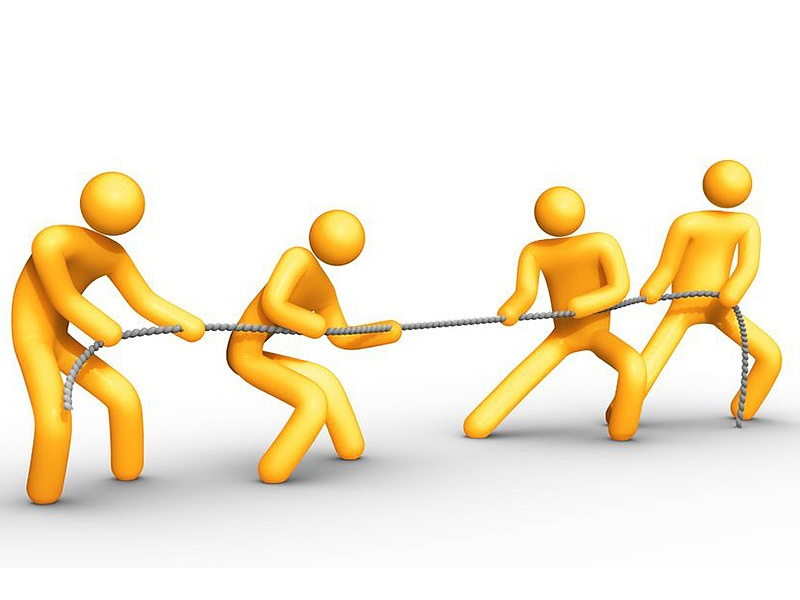 Судебная практика – преимущественно в пользу работника
Увольнение работников
Увольнение по соглашению сторон
Соглашение может быть отменено судом, если работница узнала о беременности после подписания соглашения просила о его отмене
	Постановление Пленума ВС РФ от 28.01.2014 № 1 «О применении законодательства, регулирующего труд женщин, лиц с семейными обязанностями и несовершеннолетних»
Работница может быть восстановлена даже если узнала о том, что на момент подписания соглашения и на момент увольнения она была беременна после прекращения трудовых отношений 
Определение ВС РФ от 20.06.2016 № 18-КГ16-45
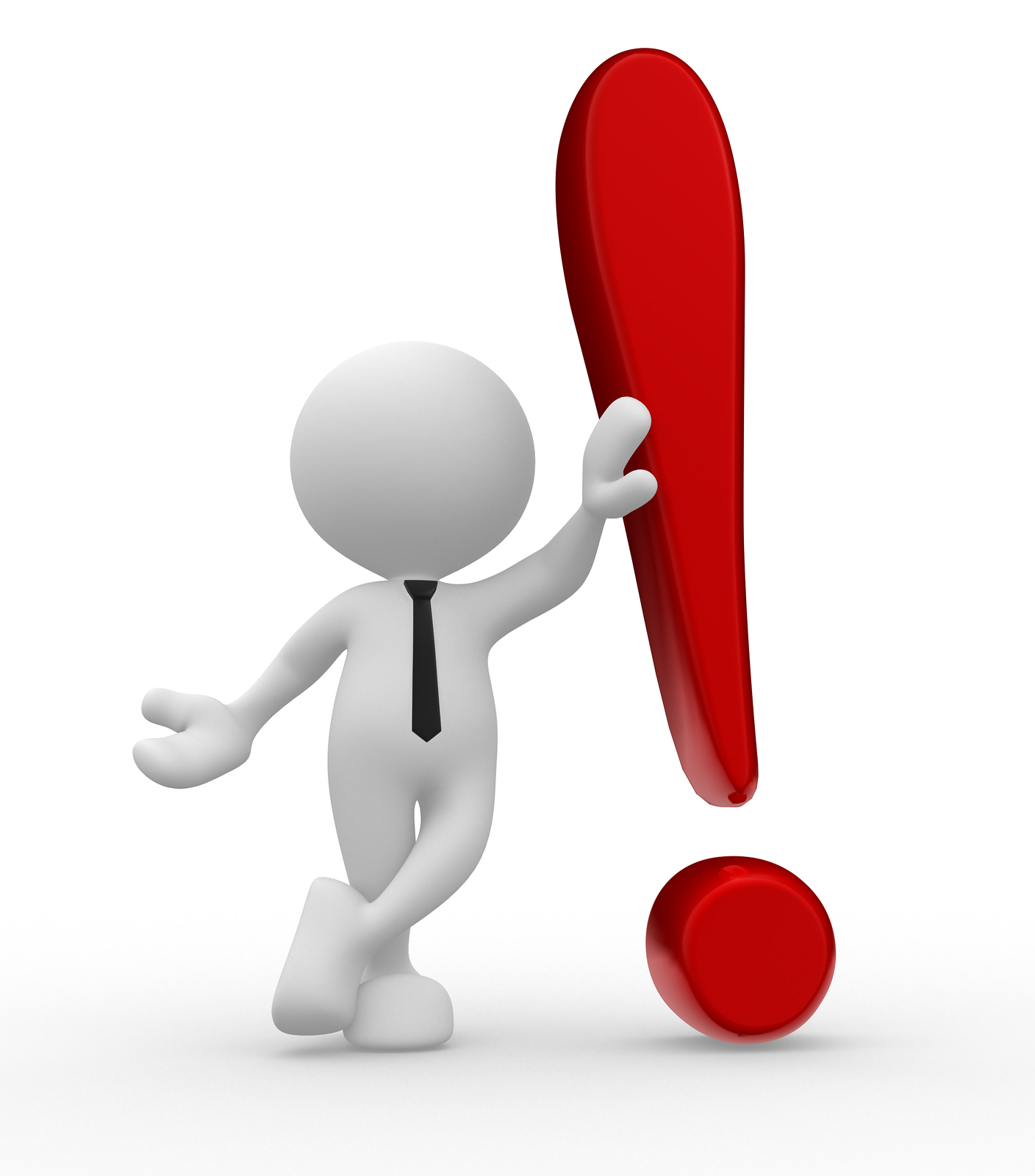 Увольнение работников
Нижегородская судебная практика
Апелляционное определение Нижегородского областного суда от 10.01.2017 N 33-15976/2016
Истец считала увольнение незаконным, поскольку, по ее мнению, ее вынудили подписать соглашение
Доказательства истца об отсутствии у нее желания увольняться: 
- детализация звонков
 наличие кредитных обязательств истца
 факт состояния истца на учете в центре занятости населения
Суд отказал в иске
Увольнение работников
Увольнение в связи с истечением срока договора
1. Увольнение в связи с истечением срока, хотя в договоре нет причин срочности, может быть признано законным, если:
- причины для временных трудовых отношений действительно были;
- условие о сроке договора довели до работника;
- он подписал трудовой договор, то есть добровольно согласился;
- в течение работы не выражал несогласия со срочным договором
Определение Московского городского суда от 18.10.2016 № 33–41454/2016
Апелляционное определение ВС Республики Тыва от 20.03.2012 № 36/2012

2. Суд признает увольнение законным при уведомлении работника о прекращении договора меньше чем за 3 дня, если работодатель издал приказ об увольнении не позднее последнего рабочего дня
Определение Московского городского суда от 02.02.2016 № 33–3252/2016
Определение Хабаровского краевого суда от 18.09.2015 № 33–6154/2015
Увольнение работников
Неоднократное заключение срочных договоров
То, что срочные трудовые договоры заключались с работником несколько раз, не свидетельствует о постоянном характере работы
В случаях, предусмотренных ч. 2 ст. 59 ТК РФ, срочный договор может заключаться без учета характера работы и условий ее выполнения, если имеется добровольное согласие работника
Апелляционное определение ВС Республики Саха (Якутия) от 16.11.2015 по делу N 33-4168/2015
Увольнение работников
Увольнение по инициативе работника
1. Можно ли сделать заявление об увольнении в телефонном  разговоре? 			Нет, суд восстановит работника 
Апелляционное определение Московского городского суда от 06.06.2016 № 33–22057/2016

2. Можно ли отправить заявление по электронной почте?
Это нельзя расценивать как документ, безусловно выражающий волеизъявление работника расторгнуть трудовой договор. Правило действует и для отзыва
Апелляционное определение ВС Чувашской Республики от 
20.01.2016 № 33–276/2016
Апелляционное определение Курганского областного суда от 20.12.2016 № 33–4552/2016

Но: если работник подписал заявление усиленной квалифицированной электронной подписью, то такой документ равен документу на бумажном носителе с личной подписью
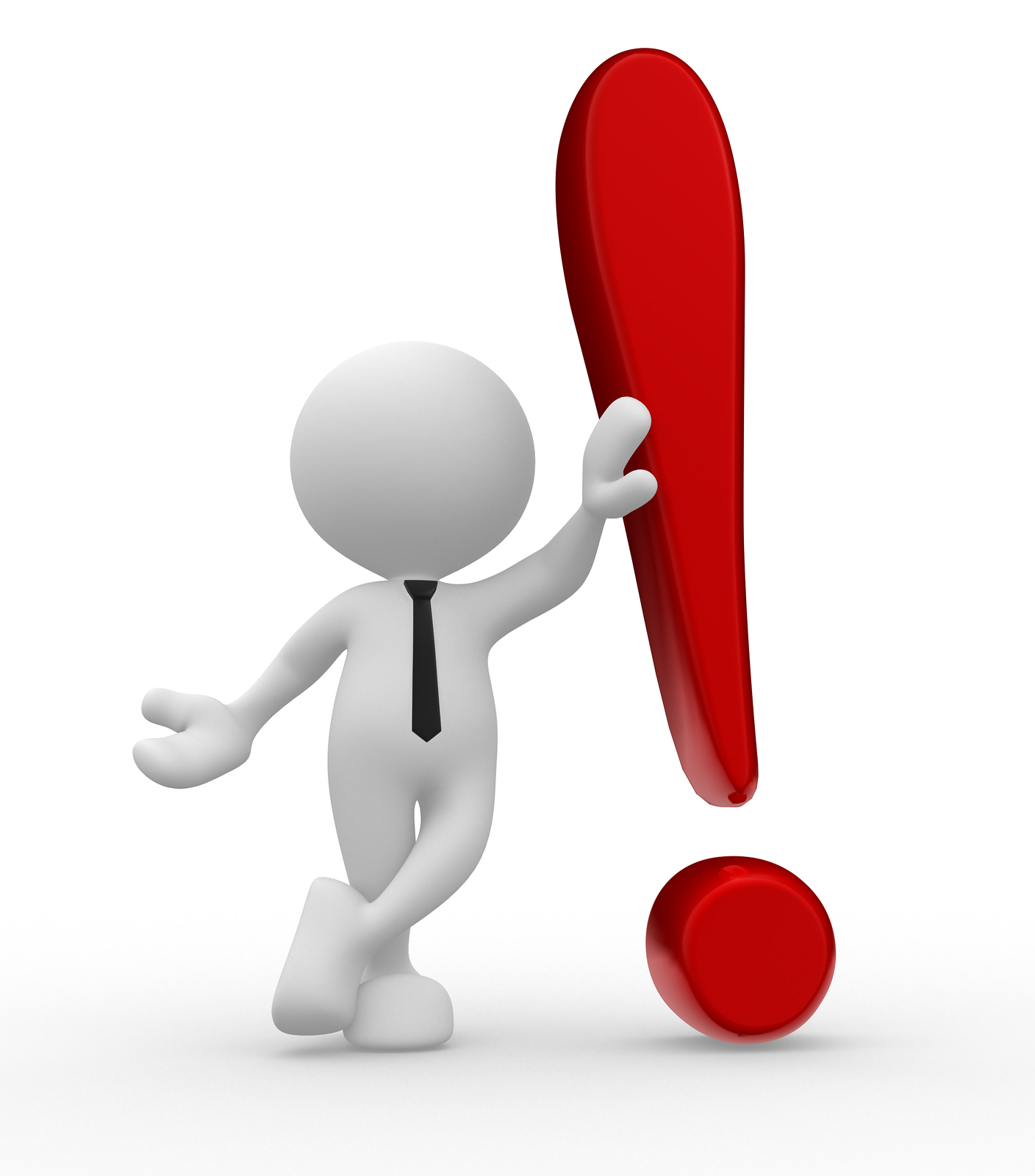 Увольнение работников
Основанием увольнения по собственному желанию может быть только письменное заявление работника. Направление заявления по почте и последующий отказ от ознакомления с приказом об увольнении не является отзывом заявления
Апелляционное определение Нижегородского областного суда от 14.01.2016 по делу № 33-523/2016
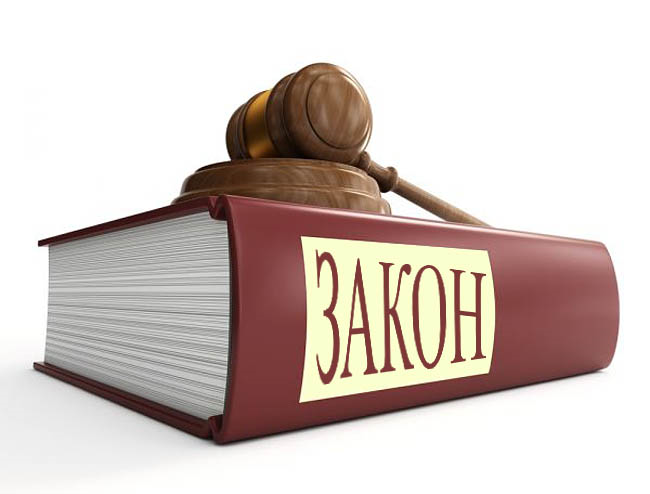 Увольнение работников
Отзыв заявления об увольнении
Работник вправе передумать увольняться в любое время 
ч. 4 ст. 80 ТК РФ

Отзыв можно передать лично в отдел кадров или директору либо направить его по почте 
Апелляционное определение Санкт-Петербургского городского суда от 07.04.2015 № 33–3047/2015

Задержка с отзывом может быть признана злоупотреблением правом, если работник понимал, что работодатель не получит его до увольнения 
Определение ВС Республики Карелия от 17.07.2015 по делу № 33–2792/2015
Апелляционное определение Московского городского суда от 22.03.2017 № 33–7739
Увольнение работников
Отозвать заявление об увольнении можно и по телефону
Суд восстановил сотрудницу, отклонив довод компании о том, что отзыв заявления об увольнении должен быть письменным. Сотрудница была на больничном и сообщить о желании продолжить работать иначе, чем по телефону, не могла
Апелляционное определение Нижегородского областного 
суда от 17.01.2017 № 33–16239/2016
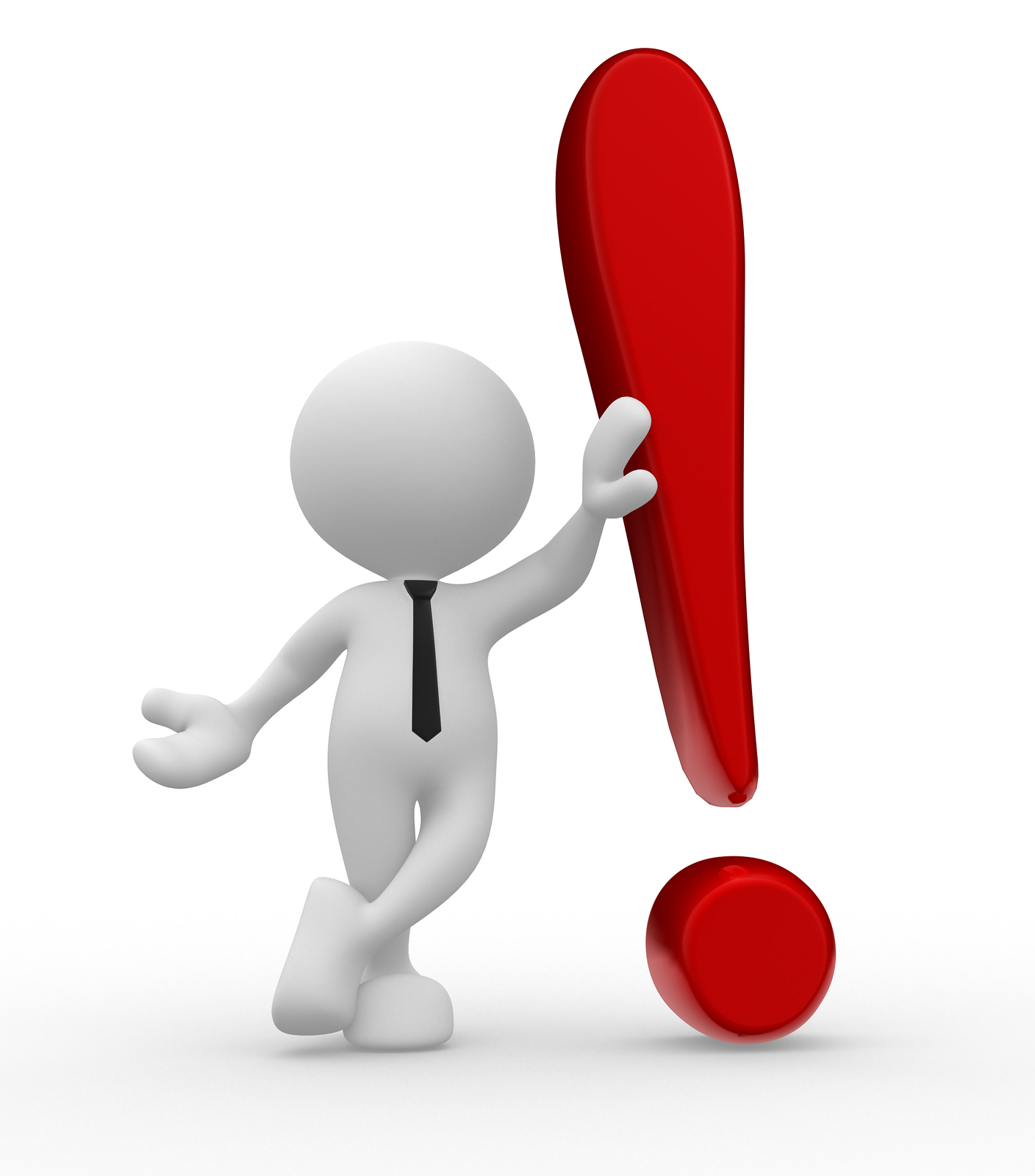 Увольнение работников
Если работник заболел, следует уточнить, намерен ли он увольняться


Пример: работница отправила отзыв в последний день срока. Работодатель получил письмо после увольнения. Все это время работница была на больничном. Суд восстановил работницу, поскольку работодатель не удостоверился в окончательном решении
Апелляционное определение Московского областного суда от 23.12.2015 по делу № 33–31847/2015
Увольнение работников
При оспаривании приказа об увольнении по собственному желанию в связи с тем, что заявление написано под влиянием угрозы со стороны работодателя, работник должен доказать факт угрозы
Апелляционное определение Нижегородского областного суда от 26.01.2016 по делу № 33-1013/2016
Увольнение работников
Нижегородская судебная практика
Требование: О признании увольнения незаконным, восстановлении на работе, взыскании заработной платы за время вынужденного прогула
Истица полагает, что приказ о ее увольнении за прогулы является незаконным. Ответчик своими действиями умышленно создал ей препятствия для выполнения трудовых функций
Работодатель предоставил распечатки телефонных звонков, в том числе мужу с просьбой о передаче информации истице, направлял смс-сообщения и сообщения на электронную почту истице с просьбой явиться на работу
Решение: В удовлетворении требования отказано
Апелляционное определение Нижегородского областного
суда от 12.07.2016 по делу N 33-8360/2016
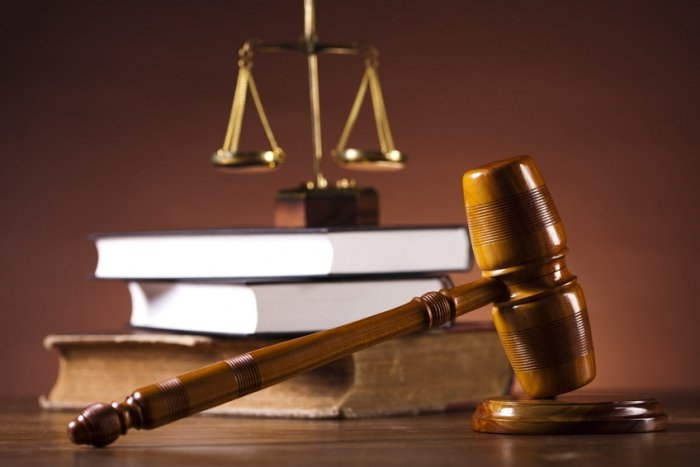 Увольнение работников
Право на увольнение нарушителя
Увольнение за дисциплинарный проступок при последующем заявлении работника об увольнении по собственному желанию – право работодателя.

Суд отказал в увольнении по собственному желанию работнику и указал, что прекращение трудового договора на основании заявления об уходе нарушителя трудовой дисциплины нарушает баланс интересов сторон и ограничивает право работодателя привлечь работника к дисциплинарной ответственности.Постановление Президиума Ивановского областного суда по делу N 44г-10/17
СПАСИБО ЗА ВНИМАНИЕ!